Running a Capital Campaign
Our Experience as Chairs of the Bet Am Shalom Synagogue Capital Campaign
Joan and Seth Rosen
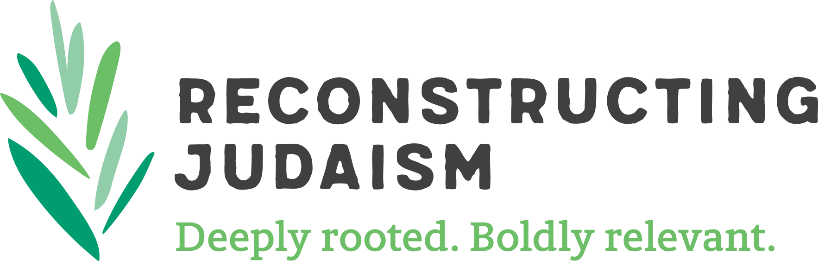 Our Campaign
Bet Am Shalom Synagogue, White Plains, NY 
At the time of Campaign (2002-05)
410 Households +/- 
Annual Budget:  $1.2 million (approx)
Annual Fundraising:  $200K (approx)
Kol Nidre Appeal: $150-175K – recent increase following outreach
Fundraising culture
Valued anonymity – no recognition of donors
Largest annual gifts $10K (2-3 of those)
No fundraising events 
15-20% of Dues/Tuition abated for need
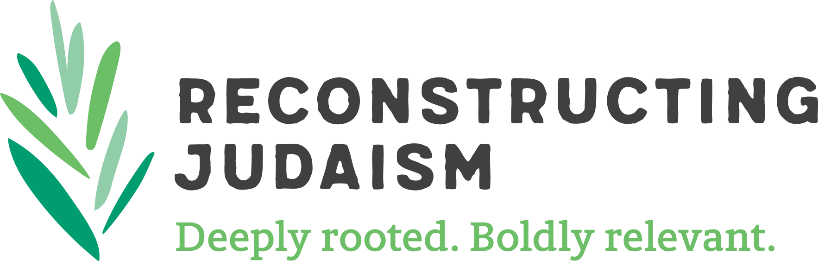 2
Our Campaign
Campaign Purpose:   Building expansion
Enlarged “multipurpose” (sanctuary) space; additional classrooms; larger kiddush space; improved building access; modernized offices
Congregation had grown from 150 families at time of last expansion (1989)
Campaign size:  Goal of $5 million paid over 5 years
Raised roughly $4.7 million in first phase (2 – 3 years from first solicitation)
Reached $5 million through Sixth Year Campaign
Add-on Campaign in 2007/8 raised additional $1 million
345 total donors in $5 million phase
8 gifts of $100K or more (2 of $200 - $250K)
121 gifts of $10 – 99K (26 of $25 - $49K;  20 of $50 - $99K)
79 members did not give
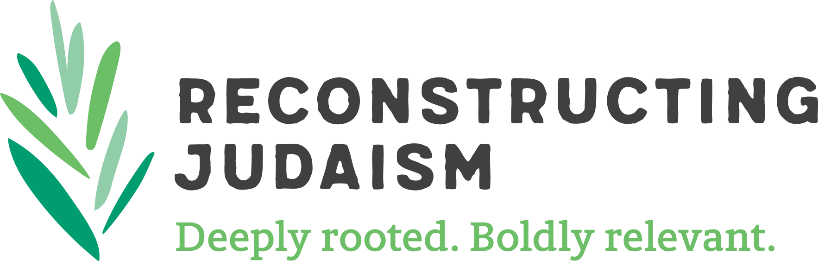 3
Pre-Campaign Stage
Creating a consensus around need and willingness
Long-Range planning process in mid-1990s
Anticipated growth of membership, but did not address space needs
Overcrowding in school
Strong desire to preserve “small shul” values
Two year building design process with community input to determine scope/cost of project
Extensive discussion of community fundraising culture
Parlor meetings to discuss budget and need for giving (2 years before)
Increased communication with membership regarding financial matters and giving 
Committee/Report to the Board/Formal Policy on donor recognition
Publicizing gifts within levels; permanent recognition of all givers; opportunity for plaques
Strong need to develop a clear/new consensus on recognition for the campaign
Events beyond our control
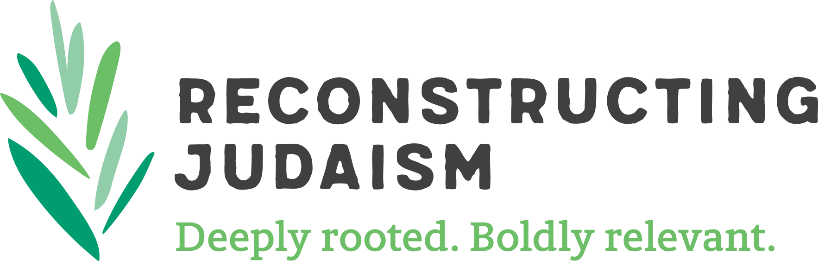 4
Hiring a Campaign Consultant
Why?
Pre-Campaign Assessment – Can we raise the money? How much? How? 
Anonymous interviews of potential donors and opinion leaders on devotion to community, perception of need, willingness to lead or volunteer in campaign, motivations for giving, and potential gift size  
Advice regarding campaign structure and process
Size and structure of campaign committee
Template of campaign handbook
Help with campaign materials – written case for giving, other materials for solicitations (renderings, Q&As, donor recognition materials)
Training volunteers to fundraise
Need a substantial number of people willing and able to ask for the money – hardest cohort to build
Participating in solicitations? 
Question of culture fit
Ongoing consulting during campaign?
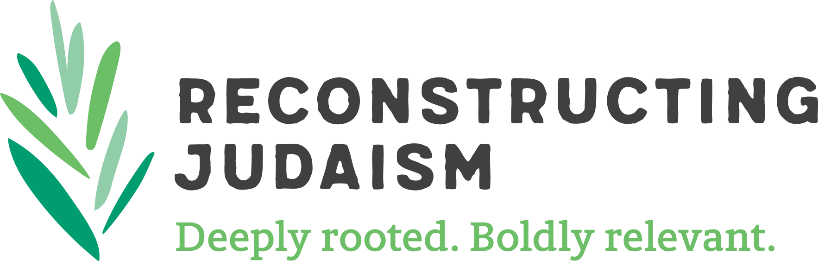 5
Hiring a Campaign Consultant
How?
Small committee – should include potential campaign chairs, synagogue leadership, rabbi (?)
Request for Proposals --  invitation for potential advisors to bid/pitch
Initial RFP limited to pre-campaign assessment project, with potential for additional work but no promise
RFP recipients based on research – calls to other communities, internet, list-serves, members in industry
Interviews by committee
Key issues – comparable experience; understanding of community; culture fit; cost
Many Reconstructionist communities have a particular “giving culture” – not all consultants are a good fit 
Meeting with Rabbi
1-on-1 meeting with one (or at most two) leading candidates picked by committee – key for determining culture fit
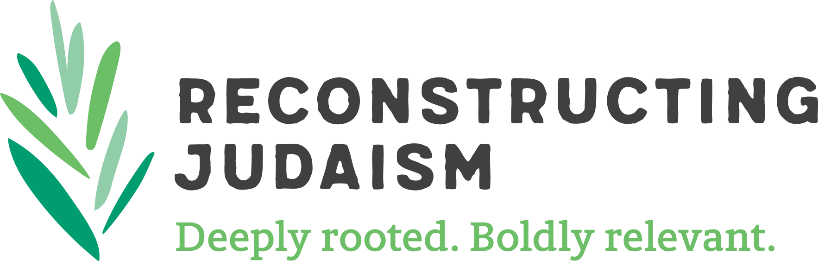 6
Building A Campaign Committee
Campaign Leadership (Chairs)
Ability to articulate the need and case for giving
Organizational skills (separate coordinating chair?)
Willingness to solicit largest gifts
Should the campaign chairs be the biggest givers?
Captains
Coordinating activities of volunteers – ensuring that each solicitation is staffed and made
Volunteers 
Actual solicitations – you may need a lot of people, trained and willing to solicit
How many?  
BAS committed that each member would be offered personal meeting
Two solicitors per meeting
Up to 800 individual meetings (400 households x 2 solicitors)
Actually completed more than 600 person/visits
Individual thank you notes
49 solicitors 
Training, support, thanks
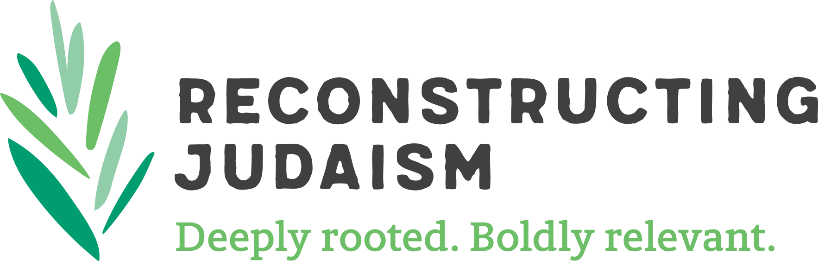 7
Building a Campaign Committee
Relationship between Campaign Committee and Building Committee
Do the people who raise the money participate in deciding how it is spent?

Role of the Rabbi 
Articulating the case and the need to give to the community, supporting a culture of giving
Participate in solicitations?
Thanking donors
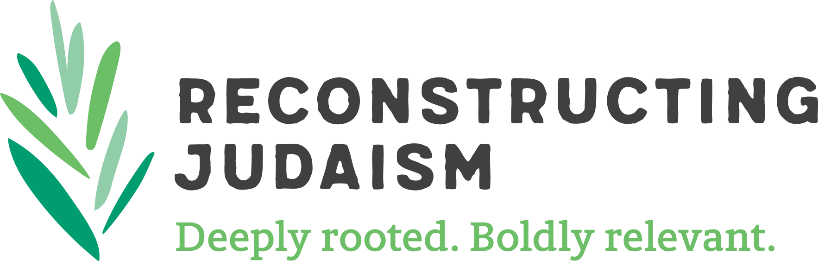 8
Personal Lessons Learned
It’s not personal
It’s hard to decide how much to ask
A group process of guesswork with limited information available, and can be very wrong
Do you ask consultant for research on donor capacity? 
You may not offend people by asking for too much, but you can surprise them
Don’t let a too-high ask destroy the positive feeling of a gift
You can’t project your own level of commitment onto someone else’s checkbook (or appreciated securities)
You are providing people an opportunity to give, to do a mitzvah – you have the right to ask, and they have the right to say no
It’s not personal
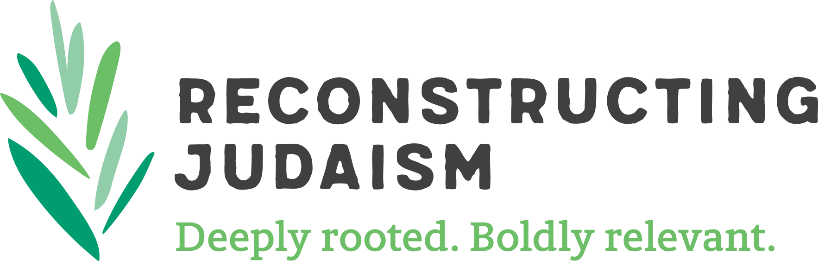 9